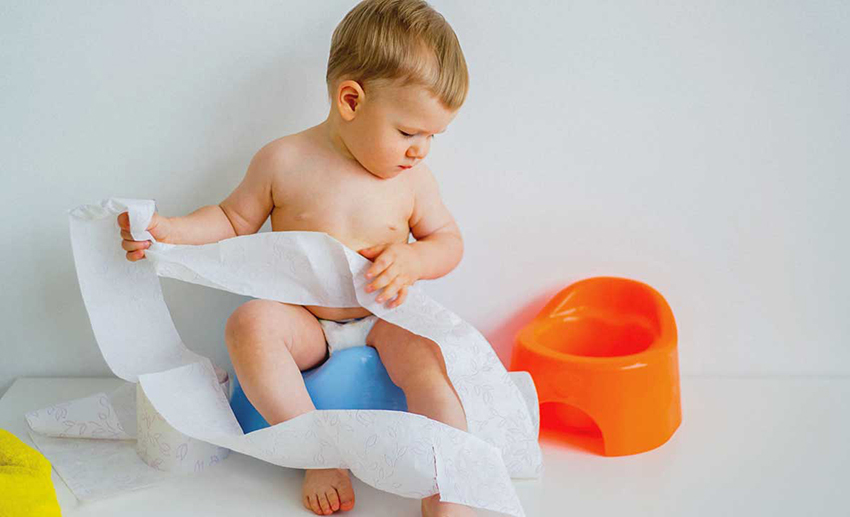 TUVALET EĞİTİMİ
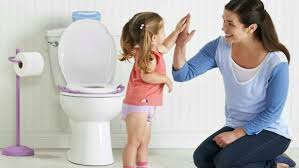 Tuvalet Becerisi:
Çocuk gelişiminin önemli bir parçasını teşkil eden tuvalet becerileri sinirsel ve psikolojik olgunlaşma sonucu genellikle yaşlarının ilk beş yılında öğrenilmektedir
(Mcmanus ve diğ. 2003). Tuvalet becerilerinin öğrenilmesinden önce bağırsak ve mesane kontrolü için bu olgunlaşmanın gerçekleşmiş olması gerekir.
Normal gelişim gösteren çocuklar, bağımsız tuvalet yapma
becerilerini üç-dört yaşlarında kazanırken (Berk ve Friman, 1990; Blum ve ark., 2003; Schum ve ark., 2002), zihinsel yetersizliği olan bireyler daha ileriki yaşlarda kazanmakta
veya hiç kazanamamaktadır (Tsai, Stewart ve
August, 1981; Von Wendt, Similae, Niskanen ve Jaervelin, 1990).
Yetersizliği olan bireylerin ve ailelerinin yaşam kalitesinin artırılmasında, bağımsız yaşam becerileri önemli bir yer tutmaktadır (Batu, 2008). Bağımsız yaşam becerilerinden öz bakım becerileri arasında bulunan tuvalet kontrolünün kazanılması ve bağımsız tuvalet yapma becerileri, bireylerin toplumsal yaşama uyumlarını kolaylaştırması ve özgüven hissini artırması nedeniyle öncelikli kazanılması gereken beceriler arasındadır.
Tuvalet Becerisinin Önemi
Zihinsel yetersizliği olan bireyler acısından tuvalet becerilerinde bağımsızlığa ulaşılması, özgüven ve kişisel sorumluluk duygusunun gelişmesi kadar toplumsal etkinliklere bütünüyle katılmayı sağlaması nedeniyle
de bu bireyler için önemli bir gelişimsel aşamadır (Cicero ve Pfadt, 2002; McManus, Derby ve McLaughlin, 2003).
Tuvalet Kontrolünün Gelişimsel Sırası:
Tuvalet yapma becerisi, tuvalet kontrolünün kazanılması ve bağımsız olarak tuvalet yapma becerisinin kazanılması olarak iki alt beceriden oluşur. Tuvalet kontrolü, gelişimsel bir sıra içinde öğretilir. Bu gelişimsel sıra;
Çocuğun uyanık olduğu gündüz saatlerinde çiş ve kaka kontrolünü kazanma, gece çiş ve kaka kontrolünden önce gelir.
Bağırsak hareketleri, mesane hareketlerinden önce düzenlenir. Ancak her iki tuvalet yapma bağımsızlığı da aynı zamanda kazanılır.
Soyunma ve giyinme ve temizlemeyle ilgili ek beceriler normal çocuktaki tüm becerilerdeki bağımsızlıkları geriden izler.
Tuvalet kontrolünün kazandırılması için önkoşullar:
Boşaltım örüntüsü oldukça “sabit” olmalıdır. Yani çiş ve kaka hareketleri gün boyu damlama yada rastgele zamanlarda kaka yapmadan çok, belli günün belli zamanlarında meydana gelmelidir.
Çocuk en az 1 saatlik aralarla kuru kalmalıdır.
Ağır düzeyde zihinsel yetersizliği olan çocukların tuvalet öğretimine alınabilmesi için 3,5 yaş veya daha üst yaşta olması gerekir. Bunun nedeni, zihinsel açıdan yetersiz bireylerin takvim yaşlarıyla merkezi sinir sisteminin olgunlaşması arasındaki ilişkidir.
Tuvalet kontrolünün kazanılması için ön koşul niteliğinde olmayan, ancak tuvalet kontrolünün kazanılmasını kolaylaştıran bazı beceriler vardır. Bunlar; 
Çocuğun tuvalete tek başına gidebilmesi,
Çocuğun bağımsız olarak tuvaletini yapabilmesi için gerekli olan temel soyunma ve giyinme becerilerini öğrenmek için gerekli el becerilerine sahip olması,(Tutma, açma vb.)
Çocuğun yüz ifadesi yada duruşuyla tuvalet yapma gereksiniminde olduğunu göstermesi,
Çocuğun ıslak yada kirli olmaktan rahatsızlık duyması,
Çocuğun 3 ila 5 dakika arasında oturmuş vaziyette kalabilmesi, 
Basit yönergeleri yerine getirebilmesi,
Başkalarıyla ilişki kuramama, saldırganlık ve bunun gibi istenmeyen davranışlarının olmaması.
Tuvalet Yapma İle İlgili Becerilerin Normal Çocuktaki Gelişim Sırası
Kuruluk Süresinin Belirlenmesi:
Çocuğa tuvalet kontrolünü kazandırmak için ilk yapılacak iş çocuğun kuruluk süresini belirlemektir. Bunun için:
Kuruluk kayıt çizelgesi kullanılır.
1 hafta ile 10 gün süreyle çocuğun gündüz uyanık olduğu süreler içerisinde kuruluk kaydı tutulur.
Çocuğun uyanışından yatma saatine kadar her yarım saatte bir bezi kontrol edilerek kuru olup olmadığına bakılır.Çocuğun altı kuruysa kayıt çizelgesine kaydedilir.
Çocuğun altı kuruysa tuvalete götürülür. Boşaltım gerçekleşirse kaydedilir.
Tuvalette boşaltım gerçekleşmediyse altı bağlanarak tuvaletten çıkarılır ve bu da kaydedilir.
Çocuğun kendi isteğiyle tuvalete gittiği ve boşaltım gerçekleştiği zamanlarda kaydedilir.
Tuvalet Kontrolünü Kazandırma Yöntemleri:
1.Geleneksel Yöntem(Uygun olan)
2.Hızlı Yöntem
Dayanağı:
Mesane ve bağırsak geriliminin en fazla olduğu zamanları sağlıklı bir biçimde saptamaktır.
Tuvalet Yapma Saatlerini Saptamak İçin:
7ile 10 gün süreyle kuruluk kaydı tutulur.
Kuruluk süresi 1 saat olmadığında;
Çocuk tuvalet kontrolünü kazanmak için hazır değildir. Aradan birkaç ay geçtikten sonra, çocuğun kuruluk süresi tekrar gözlenmelidir.
Kuruluk süresi 1 saat ve üzerindeyse;
Gündüz tuvalet kontrolüne başlanır.
Geleneksel Yöntemle Gündüz Tuvalet Kontrolünün Kazandırılması:
*Gündüz saatlerinde çocuğun altı bağlanmaz.
Tuvalet kontrolünü kazandırmak için;
1.Öğrenci sabah uyandığında, klozete( İstenirse lazımlık) oturtulur. Tuvaletini yapması beklenir. Eğer, 10 dakika içinde tuvaletini yapmazsa, tuvaletten çıkarılır. Bu saatten itibaren, ilk ön belirlenen sürenin geçmesi beklenir.(1 saat)
*Tuvalet kazanımı aşamasında resimler kullanılabilir. Çocuğa bez bağlanmayacağı söylenir.
2.Belirlenen tuvalet yapma saatinden 5-10 dakika önce öğrencinin tuvalete gitmesi yada lazımlığa oturması istenir.
3.Çocuk tuvalette 5-10 dakika arasında oturduktan sonra, 
-Boşaltım gerçekleştirirse, önceden belirlenen ödüllerle ödüllendirilir.
-Gerçekleşmezse, çocuğa hiçbir şey söylemeden tuvaletten çıkarılır, 5 dakika başka bir etkinlikle meşgul edilir. Sonra tuvalete gitmesi sağlanır ve boşaltım gerçekleşmesi için 5 dakika beklenir. 
-Çocuk başarılı olursa, hemen yaptığı davranış pekiştirilir.(Sen tuvaletin gelince çişini tuvalete yaptığın için aferin sana.) 
-Yapmazsa tuvaletten çıkarılır ve diğer saatler beklenir.
4.Çocuğun bütün çiş ve kaka yapışlarını kuruluk süresi kayıt formuna benzer bir forma işaretleyin.(Herhangi bir deftere kaydedebilirsiniz.)
5.Çocuğun tuvalette olduğu zamanlarda, istenirse tuvalet yapmayla ilgili, soyunma ve giyinme becerileri öğretilebilir.
6.Çocuğun bütün çiş ve kaka yapma esnasında sözel pekiştireçler kullanılır.(Aferin, tebrikler vb.)
*Geleneksel yöntemlere dayalı olarak tuvalet kontrolünü kazandırmaya çalışırken çocuk kazayla altına yaptıysa,
-Çocukla hiç konuşulmadan çamaşırları değiştirilip temizlenir.
Geleneksel Yöntemle Gece Tuvalet Kontrolünün Kazandırılması:
Hemen gündüz eğitiminden gece eğitimine geçilir.
İlerleme kayıt çizelgesi tutulur.
Gece tuvalet kontrolüne geçmesinin önkoşulu;
Bir çocuk, gündüz tuvalet kontrolünün %80 yada daha fazla oranda kazandıktan sonra yani tuvalete geldiğinde bu gereksinimini ses, söz yada işaretle belirtmesi.
Basamakları:
1.Çocuğa akşam verilen sıvıların miktarı azaltılır ve yatma zamanına 1,5- 2 saat kaldıktan sonra hiçbir şey verilmez.
2.Yatmadan önce çocuğun tuvalete gitmesi sağlanır. 
-Eğer çocuk söyleneni anlıyorsa, sabahleyin kuru bir yatak bulunduğunda ödüllendirileceği basit bir dille anlatılır.
3.Çocuk yataktan 1,5-2 saat sonra uyandırılır.Altı kuruysa tuvalete götürülür ve tuvaletini yapması sağlanır. 
-Altı ıslaksa hiçbir şey söylemeden temizlenir.
4.Eğer çocuk yattıktan 1,5 saat sonra uyandırıldığında altı ıslaksa temizlenir ve ertesi gün 5 dakika daha geç uyandırılır.
5.Eğer uyandırıldığında altı kuruysa 3 gün üst üste aynı saate kaldırılır. Eğer kuru kalıyorsa süre uzatılır. (4. gün 5 dakika daha geç uyandırılır.)
6.Sabah yatak kuruysa, çocuk mutlaka ödüllendirilir. Eğer yatak ıslaksa, çocuğa hiçbir şey söylemeden temizlenir.
*Sabaha kadar sadece 1 kez kaldırıyoruz.
Kuruluk Kaydı Tutma ve Gündüz Tuvalet Kontrolü Kazandırma Beceri Analizleri
Hızlı Yöntem:
Alınan sıvıların arttırılmasına dayanmaktadır ve çocuğun boşaltım örüntüsünü değiştirmektedir.
Genellikle ağır düzey zihinsel yetersizlik gösteren yetişkinlerle kullanılmaktadır.
Çoğunlukla tuvalete ve kişinin çamaşırına sinyal cihazları yerleştirilir.
Tuvalet kontrolü öğretimine başlamadan önce, 3-4 gün süreyle kişinin tuvalet yapma kayıtları tutulur.
Hızlı Yöntemle Gündüz Tuvalet Kontrolü:
Banyoya iki sandalye, sıvı ve besinler konulur.
Kişinin tuvalet yapma saatinden 1 saat kadar önce içebileceği kadar sıvı verilir.
Tuvalet kazanımı gün boyunca banyoda yapılır.
Öğrenci banyodaki sandalyeye otururken içebileceği kadar fazla sıvı verilir ve 1-2 dakika beklenir.
Tuvalete oturması istenir.
Çamaşırını indirmesi istenir.
-Boşaltım gerçekleşirse, yiyecek pekiştireci verilir ve öğrenci ödüllendirilerek tuvaletten kalkması istenir.
Sıvıları içtikten sonra 20 dakika içinde tuvalet gerçekleşmezse tuvaletten kaldırılır. 
Çamaşırını geri çekmesi istenir. Sandalyeye oturtulur.
5 dakika sonra çamaşırı kontrol edilir, kuruysa ödüllendirilir.
Islaksa pekiştireci gösterip vermiyoruz.
30 dakika sonra süreç baştan tekrarlanır.
Hızlı Yöntemle Gece Tuvalet Kontrolü:
Yatma zamanı öncesi:
Kişiye içebileceği kadar fazla sıvı verilir.
Yatağa nem sinyal cihazı yerleştirilir.
Tuvalete nem sinyal cihazı yerleştirilir.
Saatte bir uyandırış:
Kişi uyandırılır ve tuvalete gitmesi, tuvalete oturması istenir.
Eğer 5 dakika içinde tuvalet gerçekleşirse pekiştirilip yatırılır.
Eğer 5 dakika içinde tuvalet gerçekleşmezse bir şey demeden yatırılır. Gece boyunca 45 dakikada bir bu işleme devam edilir.
Eğer kişi 1 hafta boyunca altını ıslatmazsa yataktan ve tuvaletten nem sinyal cihazı kaldırılır.
1 hafta içinde 2 kez yatak ıslatılırsa işleme baştan başlanır.
Kuruluk Saatlerini Belirleme Kayıt Formu
Saatleri çocuğunuzun sabah uyanma ve gece uyuma durumuna göre arttırabilirsiniz.
Bağımsız Olarak Tuvalet Yapma Becerisi:
Bağımsız olarak tuvalet yapma becerisi, öğrencinin giyinme ve soyunma becerileriyle ilgili düzeyine bağlı olarak, tuvalet kontrolü becerisinin öğretimiyle aynı anda ele alınabilir. 
Çocuğun yaşı küçükse, giyinme ve soyunma becerilerinin gerektirdiği tutma-çekme gibi hareketleri yapmak için gerekli kas kuvvetine sahip değilse, çocuğa önce tuvaletini kontrol etme becerisi kazandırılır, daha sonra bağımsız olarak tuvaletini yapma becerisinin öğretimine geçilir.
Bağımsız olarak tuvalet yapma becerisinin kazandırılması sırasında, her tuvalet yapma saatinde, tuvalet yapma becerisinin basamaklarında yer alan davranışlar için her zaman aynı terimlerin(Söylene sözlerin) kullanılması gerekmektedir.
Tuvalet yapma becerisi içinde yer alan pantolon düğmesini açma-ilikleme, fermuar açma-çekme, tuvalet kağıdı yada suyla poponun temizlenmesi, sifonu çekme gibi beceriler, çocuklar tuvaletleri geldiğinde bağımsız olarak yapmayı kazanıncaya kadar ele alınmamalıdır.
KAYNAKÇA:
Varol, Nihal, Beceri Öğretimi ve Öz Bakım,Ekim-2016, Ankara.
Özkubat, Ufuk, Töret, Gökhan,Zihinsel Yetersizliği Olan Çocuklara Gündüz Tuvalet Kontrolü Becerisi Öğretiminde Anneleri Tarafından Sunulan Geleneksel Gündüz Tuvalet Kontrolü Öğretiminin Etkililiği, Pamukkale Üniversitesi Eğitim Fakültesi Dergisi, Ocak 2014, Sayı 35.
SUŞEHRİ REHBERLİK VE ARAŞTIRMA MERKEZİ
ÖZEL EĞİTİM ÖĞRETMENİ
OYA NUR ÇETİN
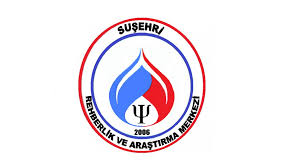